Состоит он из морей 
Ну, давай, ответь скорей
Это – не воды стакан,
А огромный …………..                 
                                                         ОКЕАН
Без конца и края Лужа  Не страшна ей злая стужа.  В Луже ходят корабли,  Далеко им до земли.                   
                                                            МОРЕ                 

И долга и коротка,
А один одному не верит;
Всяк сам по себе мерит.                 
                                                               ЖИЗНЬ


                                                              организмы
ПРЕДЛОЖИТЕ  ТЕМУ УРОКА,    используя  слова:
ОКЕАН
ЖИЗНЬ
МОРЕ
организмы
Жизнь организмов в морях и океанах
НАЗОВИТЕ ПРОБЛЕМНЫЙ  ВОПРОСК УРОКУ
Как заселены живыми организмами моря и океаны?
Экологические зоны
Мелководье:
а)прибрежные организмы
б)  организмы небольших глубин
2. Открытая вода:
а) планктон
б) активноплавающие организмы
3. Глубина моря
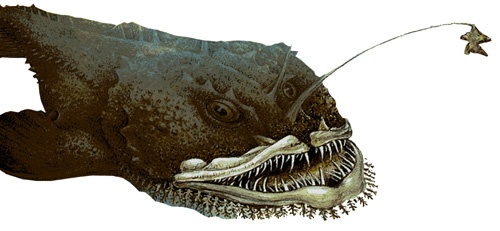 сообщества:
главные проблемы:
Мелководье:
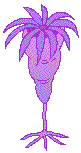 1.прибрежные организмы
2.донные (неболь
-шие глубины)
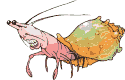 Как удержаться  на мелководье, 
как передвигаться 
по дну и защищаться
 от врагов
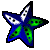 Открытая вода:
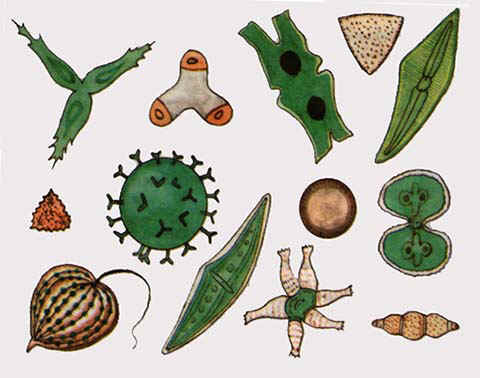 Как удержаться в толще воды и передвигаться в ней
1. планктон
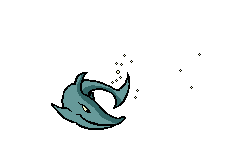 2.активно плавающие организмы
Глубина моря:
Как ориентироваться в темноте
ПОПУТНОГО  ВЕТРА 

ВСЕМ  ПАРУСНИКАМ!

ВПЕРЕД ЗА ПОИСКОМ
                                           ОТВЕТОВ
ФИЗКУЛЬТМИНУТКА
как решаются проблемы
Особенности : особые клейкие нити, прирастают к камням;
форма тела, окраска
Обтекаемая форма тела, сильные мышцы, плавники и большая скорость
Светящиеся органы
а)прибрежные организмы
б) донные организмы

Малые размеры; выросты, щетинки на теле.
планктон 
глубоководные рыбы

Предположите, к каким зонам относятся эти организмы?
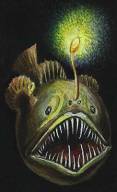 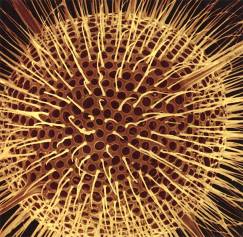 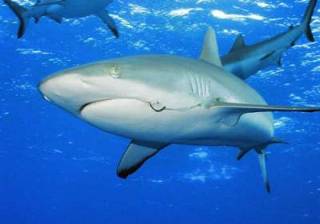 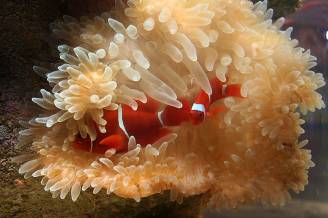 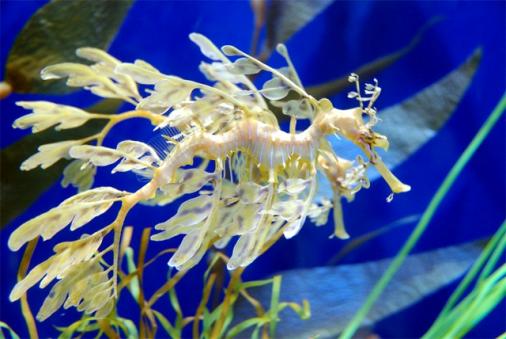 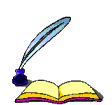 Домашнее задание
1. с. 135-137, прочитать ответить на ?
2. Составить кроссворд «Обитатели морей» из 7- 10 слов
3. Выполнить творческое задание
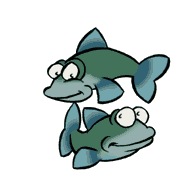 Как заселены живыми организмами моря и океаны?
Достигли ли вы цели урока? 
Что нового вы узнали? 
Что было интересным? 
Чему научились?
Какие затруднения у вас возникли при работе на уроке?
Прощай же море! Не забудуТвоей торжественной красыИ долго, долго слышать будуТвой гул в вечерние часы!
СПАСИБО   ВСЕМ 

ЗА  ПУТЕШЕСТВИЕ!